¿Qué vamos a hacer?Unidad 2.2Español II
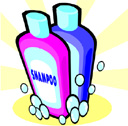 el champú 

el desodorante




             la rutina
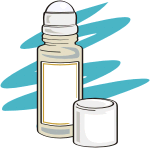 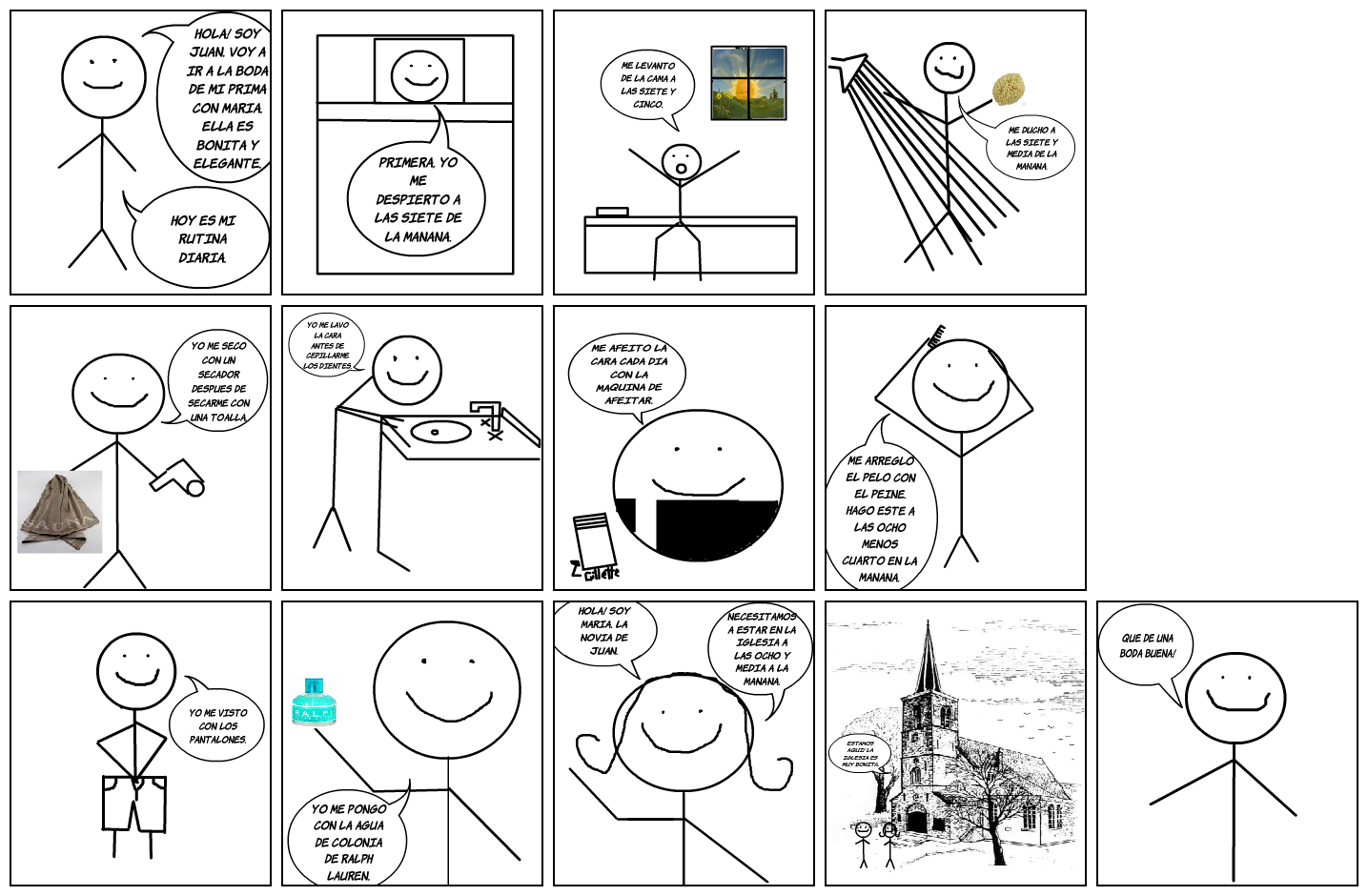 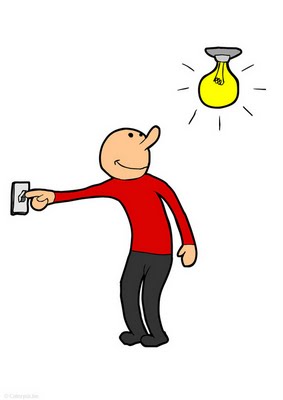 encender (eie)
la luz
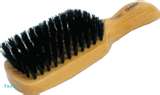 el cepillo
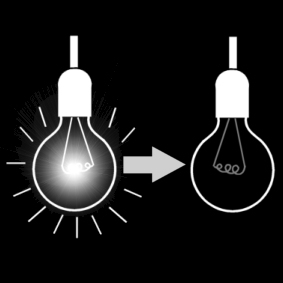 apagar la luz
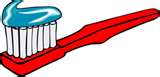 el cepillo de dientes
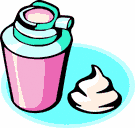 la crema de afeitar
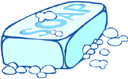 el jabón
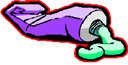 la pasta de dientes
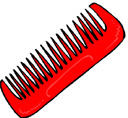 el peine
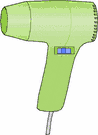 el secador
de pelo
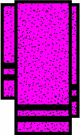 la toalla
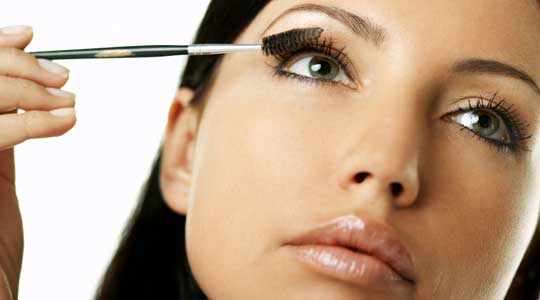 maquillarse
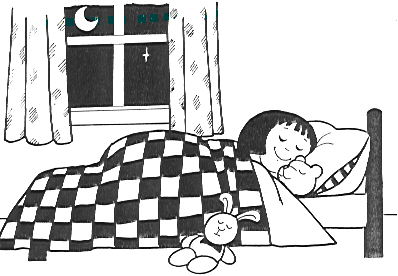 acostarse (oue)
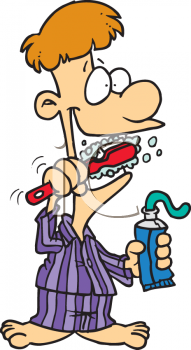 cepillarse
los dientes
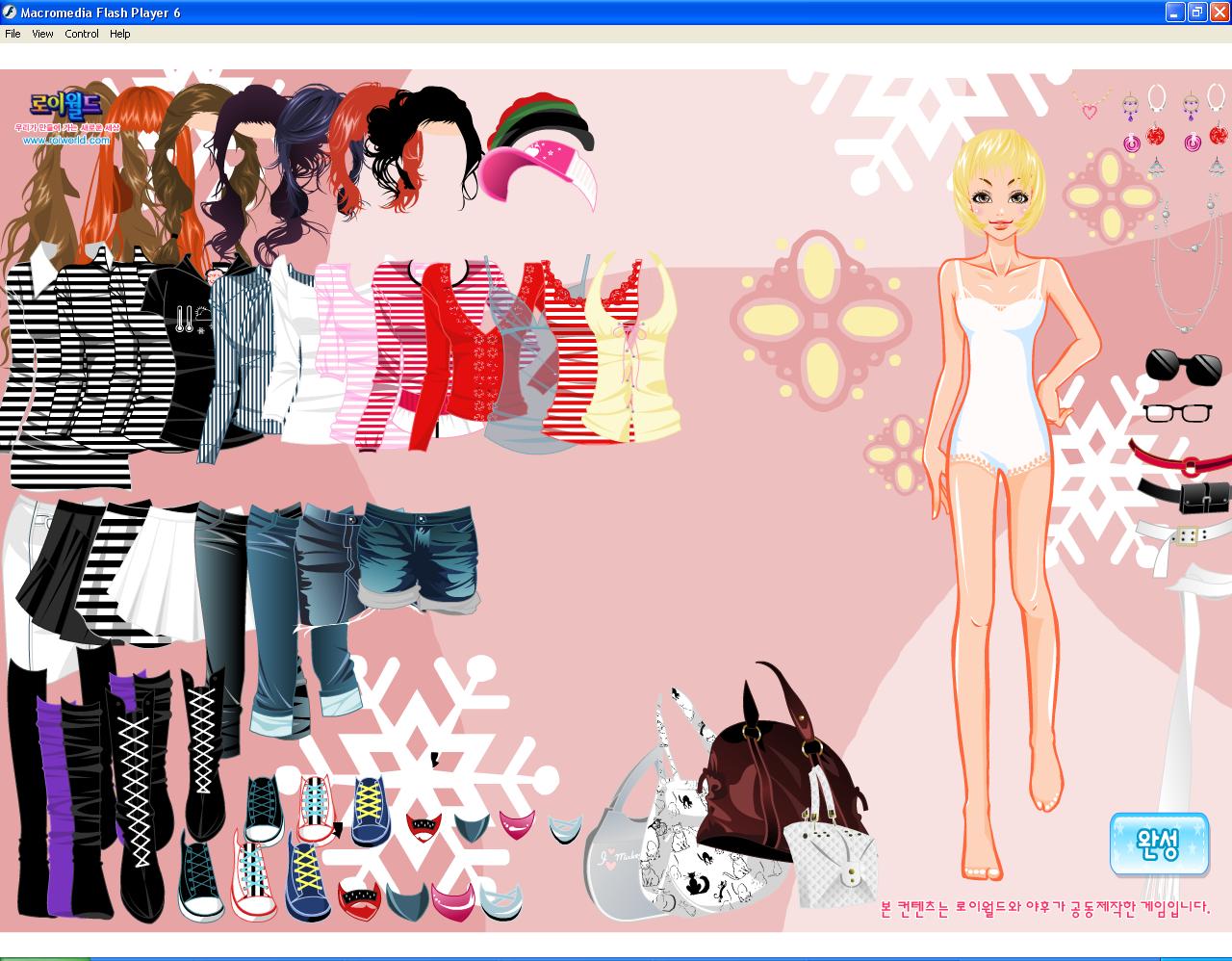 ponerse la ropa
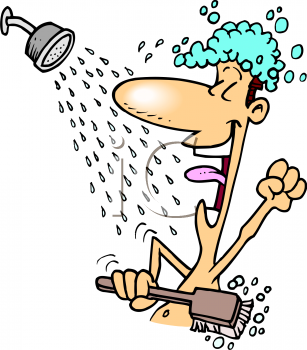 ducharse
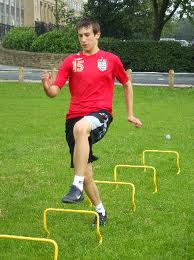 entrenarse
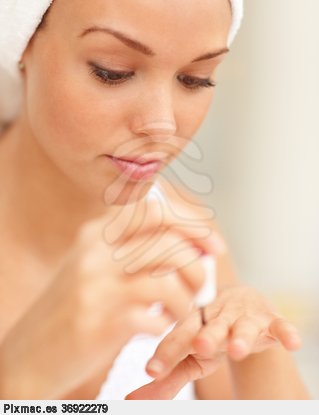 arreglarse
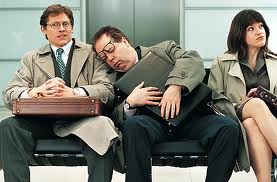 dormirse (oue)
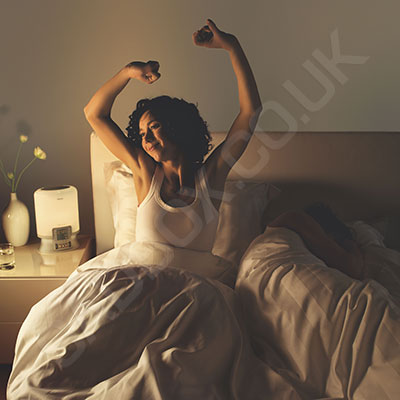 despertarse (eie)
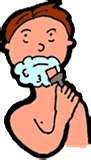 afeitarse
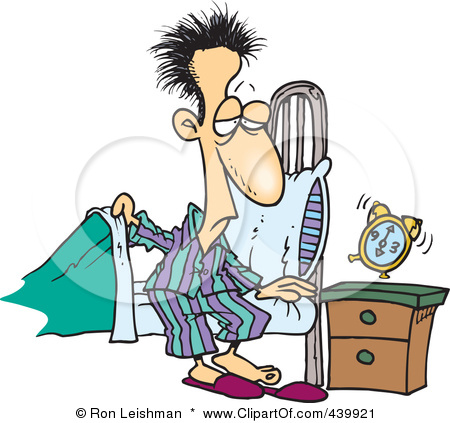 levantarse
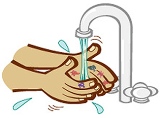 lavarse las manos
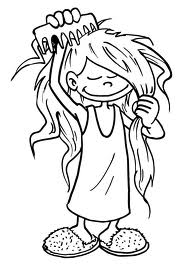 peinarse
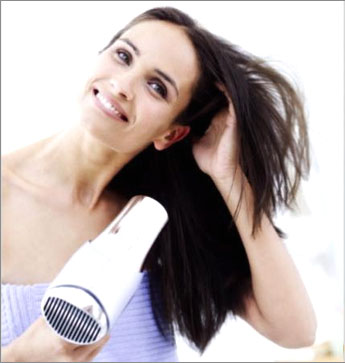 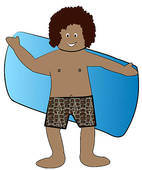 secarse (el pelo)
o (el cuerpo)
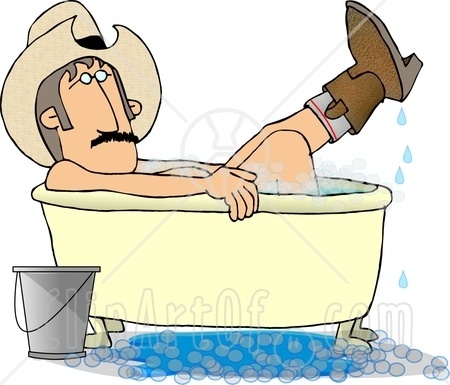 bañarse
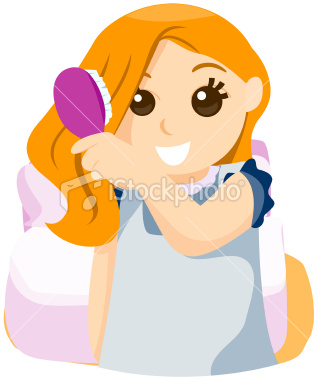 cepillarse el pelo
sin palabras
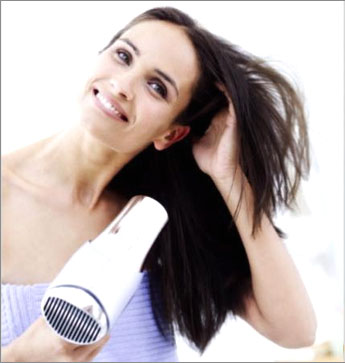 secarse (el pelo)
o (el cuerpo)
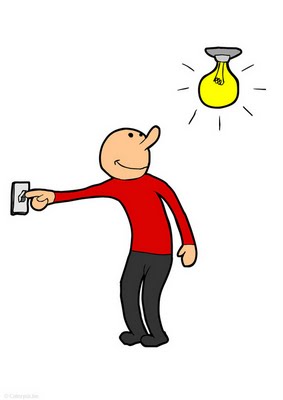 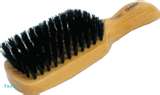 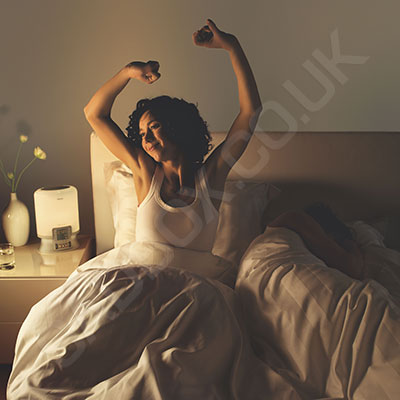 despertarse (eie)
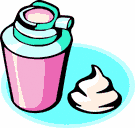 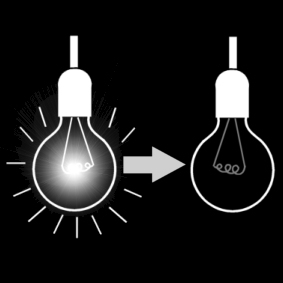 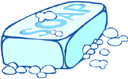 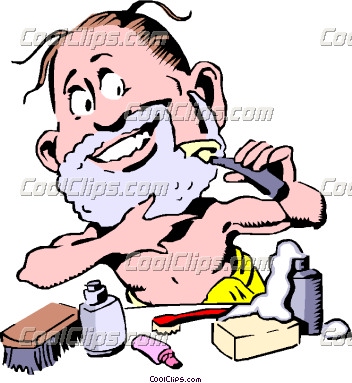 afeitarse
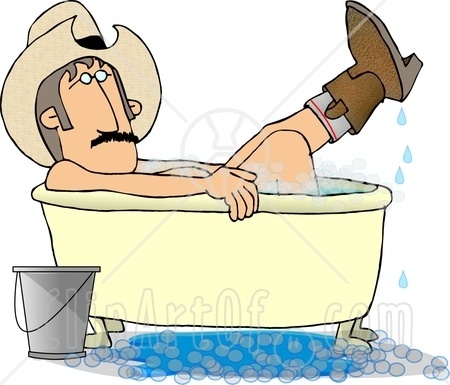 bañarse
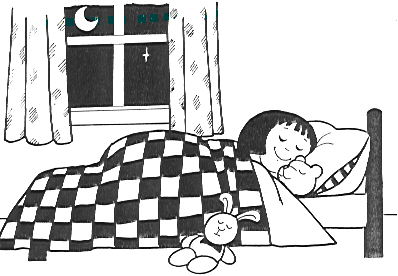 acostarse (oue)
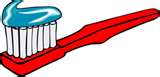 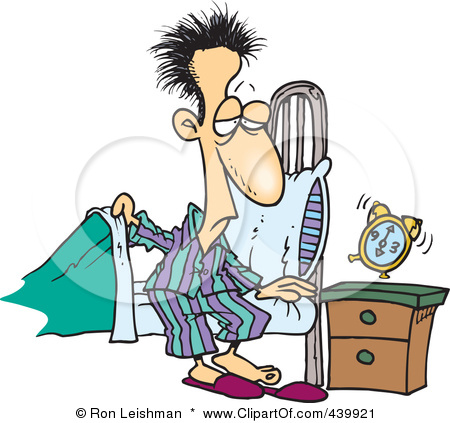 levantarse
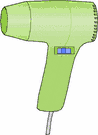 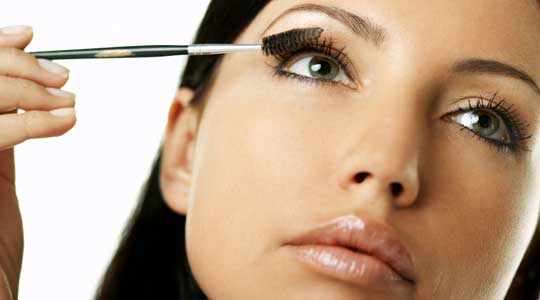 mauillarse
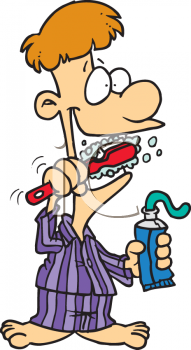 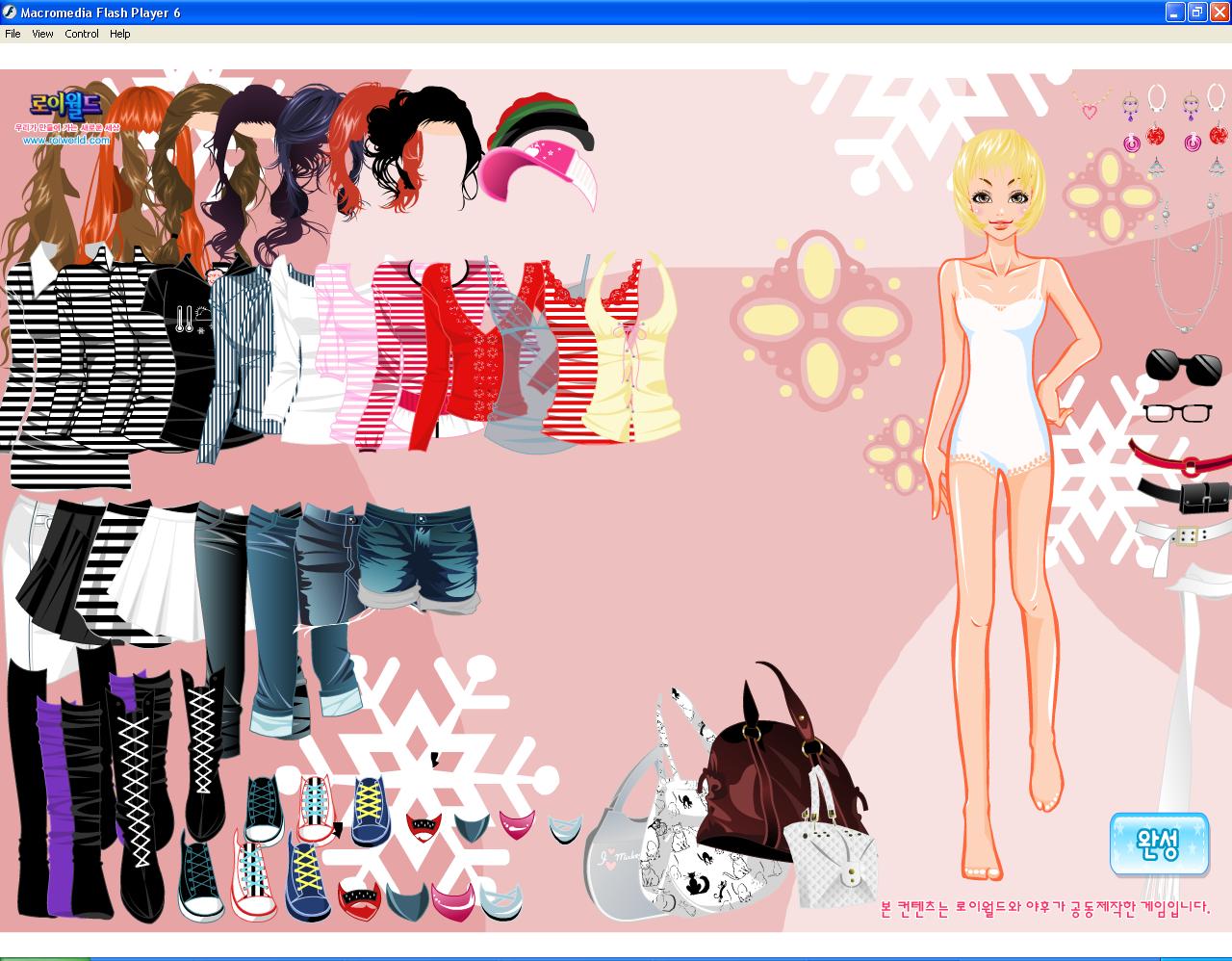 ponerse la ropa
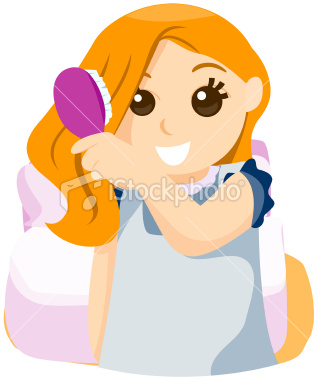 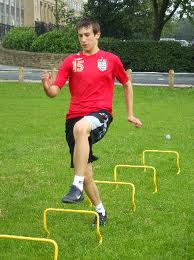 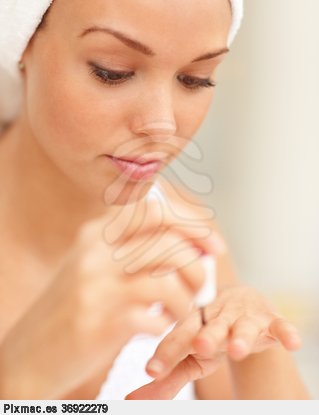 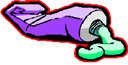 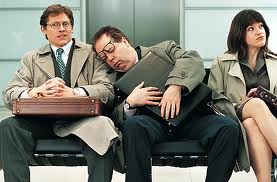 dormirse (oue)
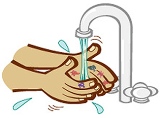 lavarse las manos
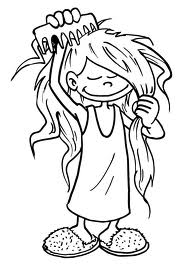 peinarse
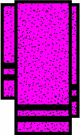 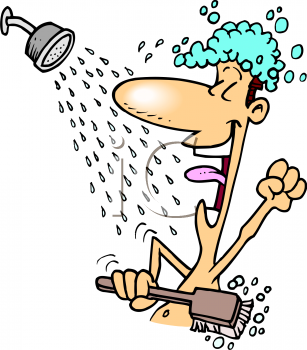 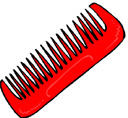